N26 – THE MOLE RATIO AND STOICHIOMETRY
StoichiometryCalculating the amounts of reactants and/or products that are involved in a reactionHow much do I have, need, or make?
StoichiometryWe need a balanced equation before we can do stoichiometry. The coefficients in the balanced equation gives insight into how much of each thing we need or make
Balanced Equation Coefficients
2H2 + O2  2H2O
Can be thought of as how many molecules are needed
		           - 2 hydrogen molecules
		           - 1 oxygen molecule
		           - 2 water molecules
Balanced Equation Coefficients
2H2 + O2  2H2O
Can ALSO be thought of as how many MOLES of molecules
		           - 2 moles hydrogen molecules
		           - 1 moles oxygen molecule
		           - 2 moles water molecules
Why use Molar Coefficients and not Grams for our calculations?
Allows us to compare “apples to apples”
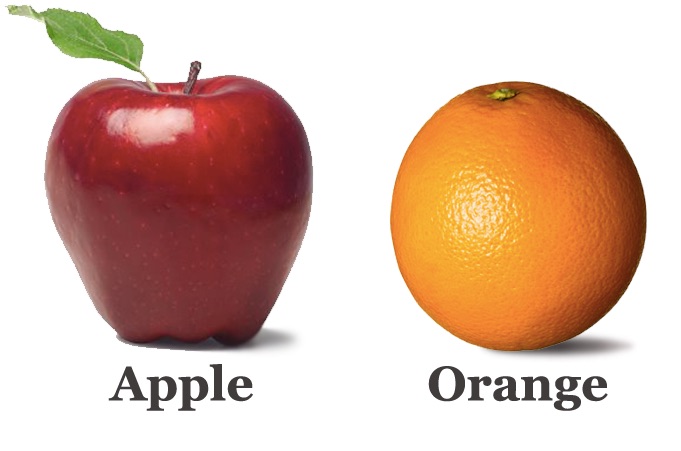 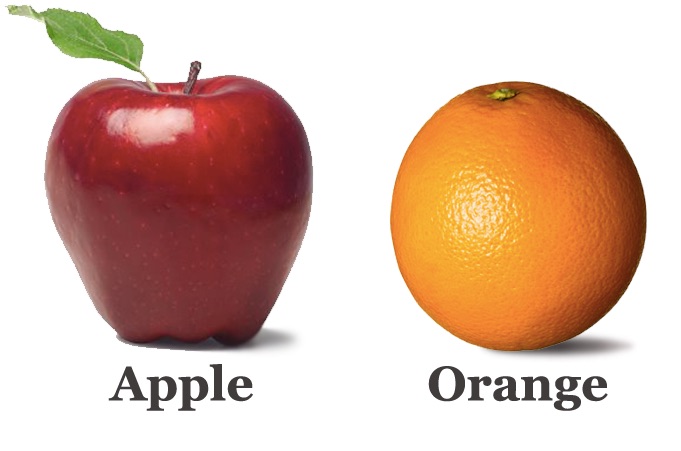 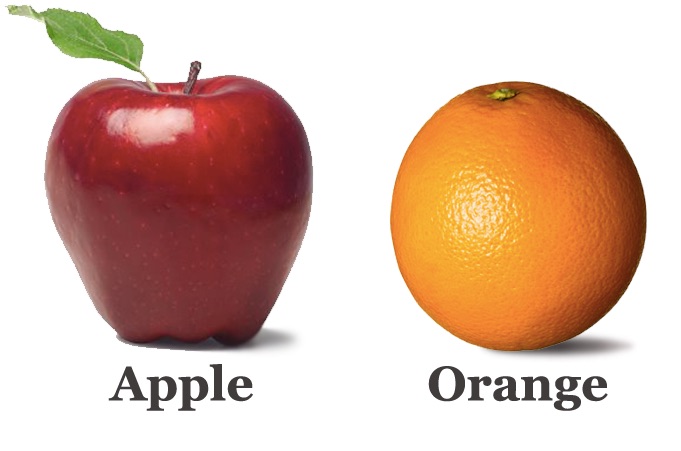 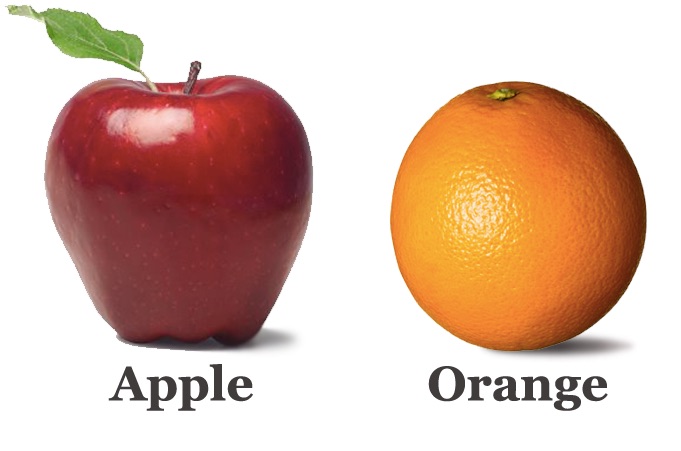 Grams of molecule B
Grams of molecule A
MOLES of molecule A
MOLES of molecule B
Mole Ratios
The “KEY” to stoichiometry!
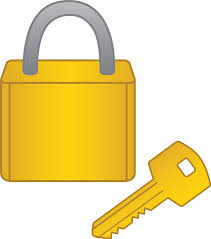 If I have 3 moles of this, how many moles of that do I have?
If I have 2 moles of this, how many moles of that can I make?
Stoichiometry
Mole Ratios
Mole Ratios
2H2 + O2  2H2O
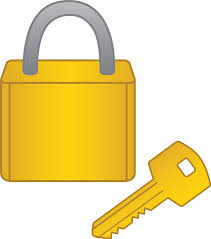 Stoichiometry
Mole Ratios
Mole Ratios
You can flip all mole ratios
Mole Ratios
Write all the mole ratios
2C2H2 + 5O2  2H2O + 4CO2
Mole Ratios
2C2H2 + 5O2  2H2O + 4CO2
Can be used as conversion factors!
How many moles of carbon dioxide can be made from 19.46 moles of oxygen gas?
4 moles CO2
19.46 moles O2
=  15.57     moles CO2
5 moles O2
Mole Ratios
2C2H2 + 5O2  2H2O + 4CO2
Can be used as conversion factors!
If you made 13.42 moles of water, how many moles of oxygen gas did you start with?
5 moles O2
13.42 moles H2O
=  33.55     moles O2
2 moles H2O
What if you don’t want your answer in moles? What if you weren’t given moles?
THE MOLE HIGHWAYAll roads lead to the mole!
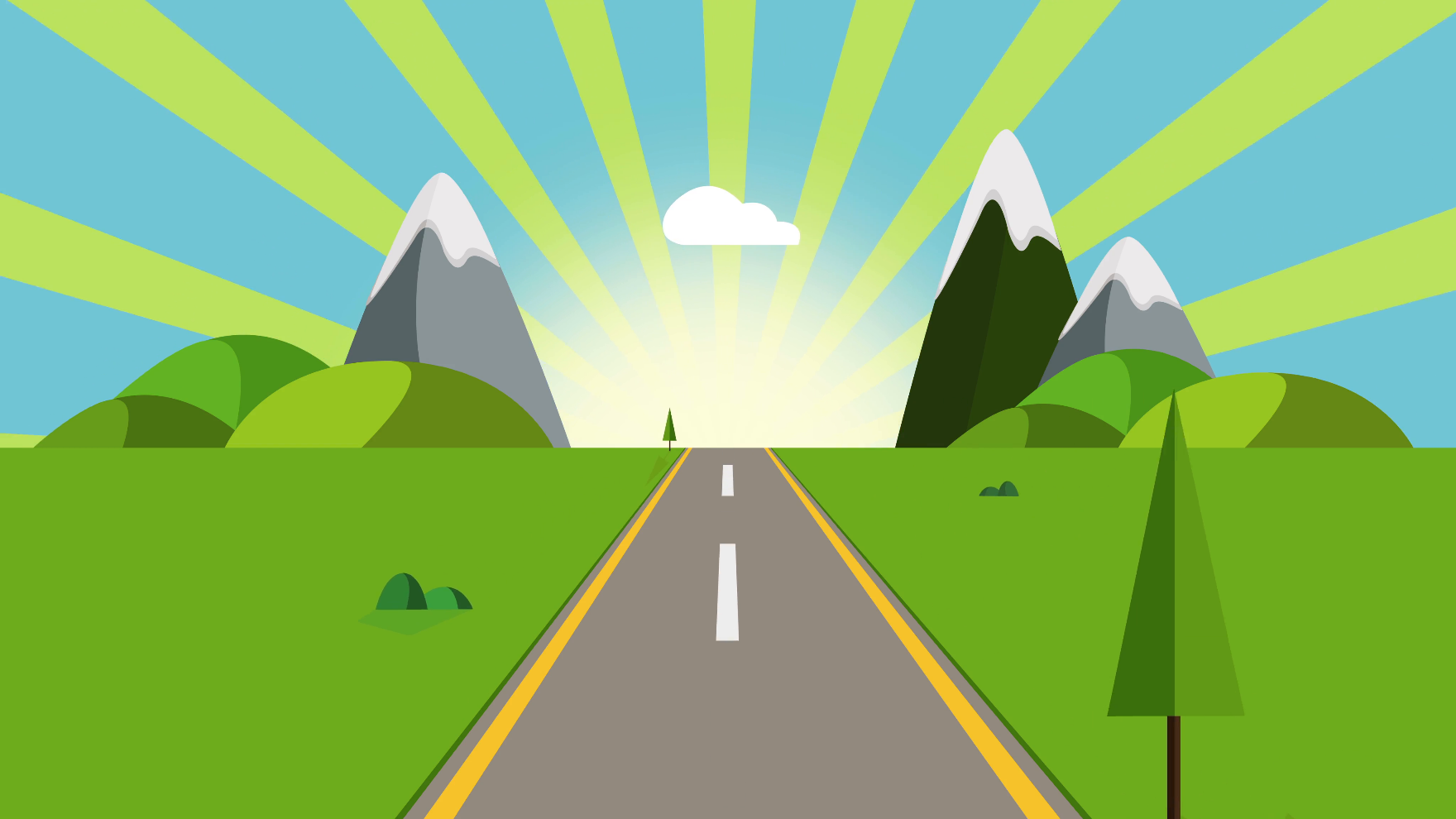 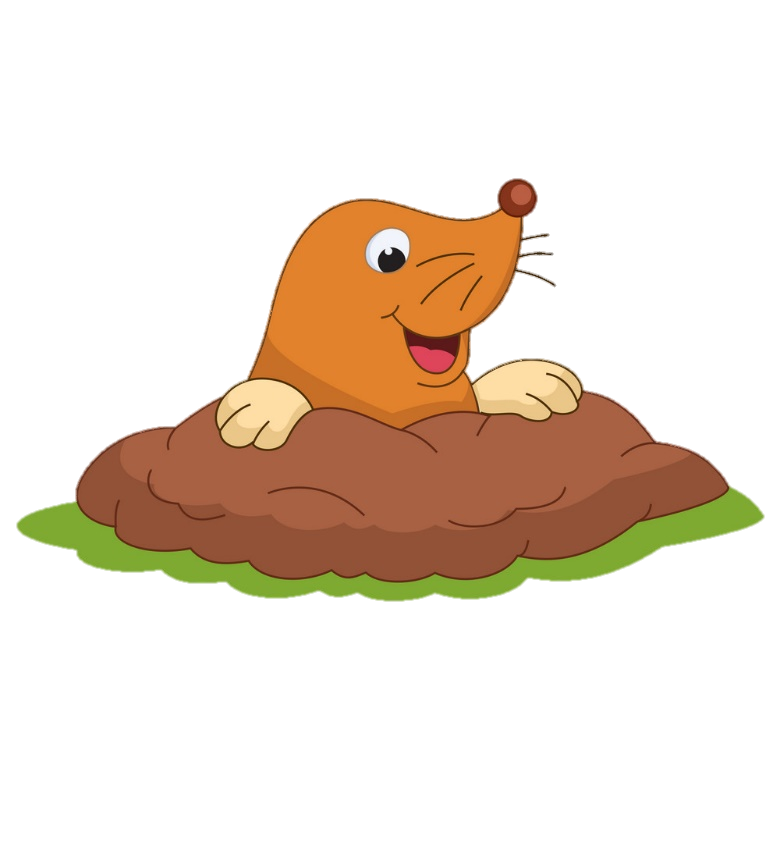 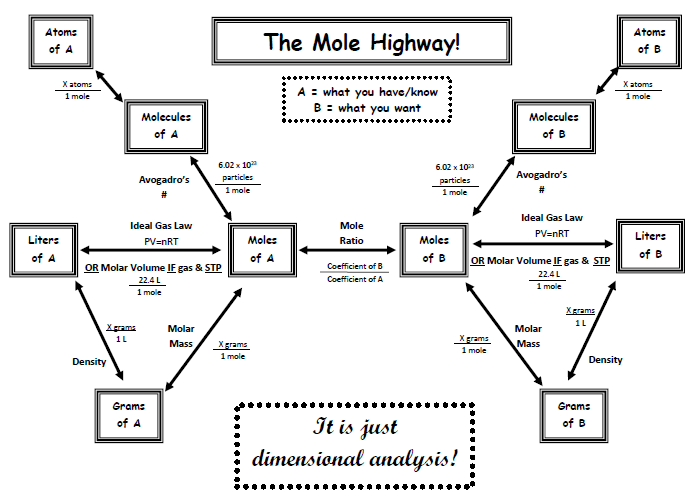 Guided Stoichiometry Practice Problems
N2 + 3H2  2NH3
Q #1
54 grams N2  ? moles NH3
Pathway:
moles A 
moles B
grams A 
Mole Ratio moles Bmoles A
Molar mass of A
X g A
1 mole A
N2 + 3H2  2NH3
Q #1
54 grams N2  ? moles NH3
2 mole NH3
1 mole N2
54 g N2
28.01 g N2
1 mole N2
=  3.9     moles NH3
N2 + 3H2  2NH3
Q #2
75 grams NH3  ? g H2
Pathway:
grams B
moles B 
moles A 
grams A 
Mole Ratio moles Bmoles A
Molar mass of B
X g B
1 mole B
Molar mass of A
X g A
1 mole A
N2 + 3H2  2NH3
Q #2
75 grams NH3  ? g H2
3 mole H2
2.02 g H2
1 mole NH3
75 g NH3
17.03 g NH3
2 mole NH3
1 mole H2
=  13.34 g H2
LOTS of possible routes!- Just follow the mole highway- Use dimensional analysis- Flip conversion factors- Cancel units
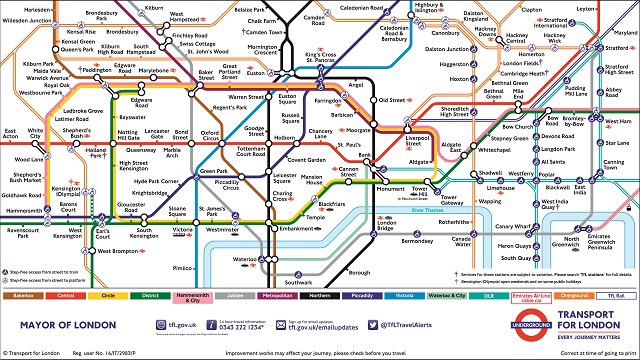 Things don’t always work perfectly…
In the lab sometimes you don’t make 100% of what your stoichiometry calculation says you should make
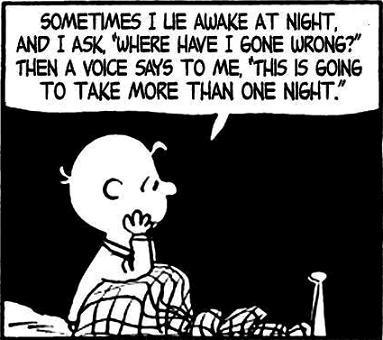 Theoretical Yield
The quantities that the stoichiometry calculations predict should be made
Actual Yield
The quantity that you actually made in the lab experiment
% Yield
The quantity that you actually made in the lab experiment
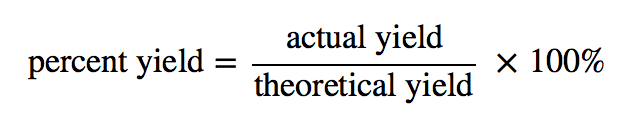